Digital Image ProcessingECE.09.452/ECE.09.552
Spectral Filtering
Dr. Shreekanth Mandayam
Electrical & Computer Engineering
Rowan University
Plan
Image Spectrum
2-D Fourier Transform (DFT & FFT)
Spectral Filtering


Lab 2: Spatial and Spectral Filtering
DIP: Details
S
f(x,y)
g(x,y)
n(x,y)
Degradation Model: g = f + n
Noise Models
SNRg = 10log10(Pf/Pn)

Power 		Variance (how?)

SNRg = 10log10(sf2/ sn2)
Noise Models
N(0,1): zero-mean, unit-variance, Gaussian RV

Theorem:
N(0,s2) = sN(0,1)
Use this for generating normally distributed r.v.’s of any variance
>>imnoise
Image Preprocessing
Restoration
Enhancement
Inverse filtering
 Wiener filtering
Spectral
Domain
Spatial
Domain
Filtering
 >>fft2/ifft2
 >>fftshift
Point Processing
 >>imadjust
 >>histeq
Spatial filtering
 >>filter2
Continuous Fourier Transform (CFT)
Frequency, [Hz]
Phase
Spectrum
Amplitude
Spectrum
Inverse  Fourier Transform (IFT)
Recall: 1-D CFT
Equal time intervals
Recall: 1-D DFT
Discrete Domains
Discrete Time: 		k = 0, 1, 2, 3, …………, N-1
Discrete Frequency:	n = 0, 1, 2, 3, …………, N-1


Discrete Fourier Transform



Inverse DFT
Equal frequency intervals
n = 0, 1, 2,….., N-1
k = 0, 1, 2,….., N-1
n=0      1     2     3     4                            n=N
f=0                                                        f = fs
How to get the frequency axis in the DFT
The DFT operation just converts one set of number, x[k] into another set of numbers X[n] - there is no explicit definition of time or frequency




How can we relate the DFT to the CFT and obtain spectral amplitudes for discrete frequencies?
(N-point FFT)
Need to 
know fs
n=0                               N/2                   n=N
f=0                               fs/2                    f = fs
DFT Properties
DFT is periodic
X[n] = X[n+N] = X[n+2N] = ………

I-DFT is also periodic!
x[k] = x[k+N]  = x[k+2N] = ……….

Where are the “low” and “high” frequencies on the DFT spectrum?
1-D FFT Demo
http://users.rowan.edu/~shreek/fall19/ecomms/demos/dft.m
>>fft
u
x
v
y
2-D Continuous Fourier Transform
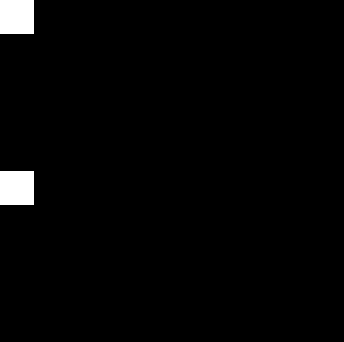 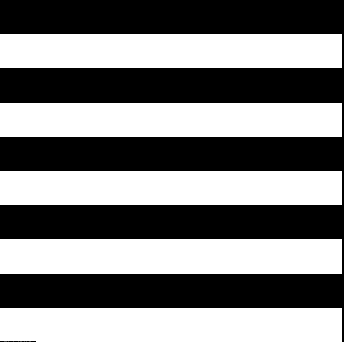 Spatial
Frequency
Domain
Spatial
Domain
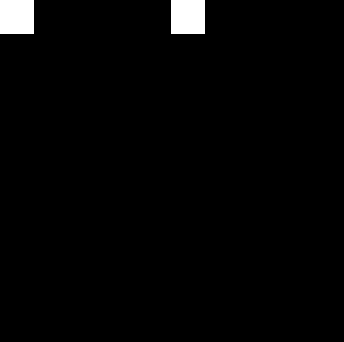 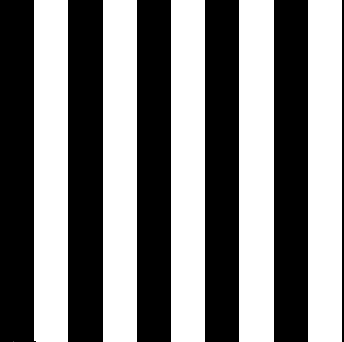 u=0             u=N/2                 u=N
v=N              v=N/2          v=0
2-D Discrete Fourier Transform
>>fft2
>>ifft2
2-D DFT Properties
Conjugate symmetry
demos/con_symm_and_trans.m

Rotation
demos/rotation.m

Separability
demos/separability.m
>>fftshift
Spectral Filtering: Radially Symmetric Filter
u=-N/2           u=0                 u=N/2
D(u,v)
D0
v=N/2              v=0          v=-N/2
Low-pass Filter
demos/lowpassf.m
Lab 2: Spatial and Spectral Filtering
http://users.rowan.edu/~shreek/spring20/dip/labs/lab2.html
Summary